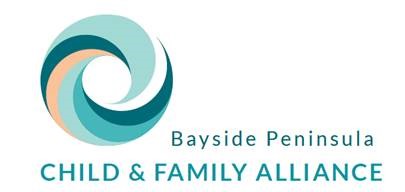 FSP Training – September 2024
Anglicare Victoria
Bayside Community Information and Support Service (BayCISS)
OzChild
City of Kingston 
City of Port Phillip 
Connect Health 
Family Life 
Good Shepherd Australia New Zealand
Jewish Care 
Key Assets
MacKillop Family Services
Uniting
VACCA
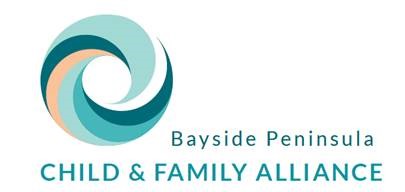 FSP Training – June 2024
enable families to make positive and enduring change that will increase parenting capacity, improve family functioning and promote the safety, wellbeing and development of their children and young people.

provide practical support and services to minimise children, young people and families requiring more intensive intervention.
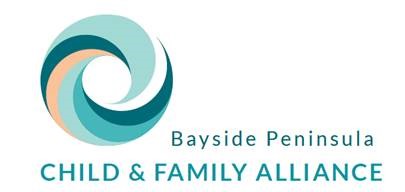 FSP Training – June 2024
Ensure consistency of packages across the alliance and that all relevant paperwork is present for acquittals and auditing
It is the role of the team leader/program manager to approve packages and discuss options for your client
Flexible Support Packages
Packages to support assessments only up to $2500: approval by agency Program Manager. Assessments greater than $2500 require program manager + deputy chair approval.
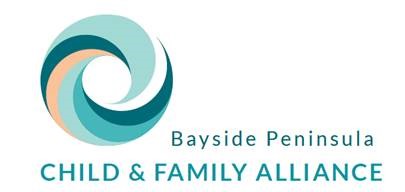 Forward confirmation email containing package ID
Attach consent and invoice
Copy in your team leader
FSP Training – June 2024
NB: Please do not have the company email the invoice directly, please attach with your confirmation email to decrease admin time matching the correct packages. 
Alternatively, if an item is being purchased online and can be paid for by credit card a link to the item for purchase can be provided. In this instance, a tax invoice is not required as one will be generated upon purchase. 
NB: If your team leader or manager is on leave, please submit the TL or manager who is acting in their position in order to avoid approval delays/having to re-submit. 
This invoice must be contain the correct amount of the item or service requested. Invoices made out to clients or to other agencies cannot be accepted and will result in a delay in processing applications
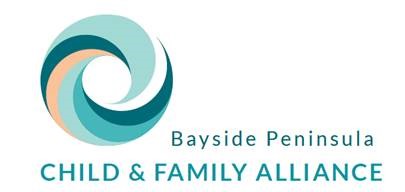 Forward confirmation email containing package ID
Attach consent and invoice
Copy in your team leader
FSP Training – June 2024
NB: Please do not have the company email the invoice directly, please attach with your confirmation email to decrease admin time matching the correct packages. 
Alternatively, if an item is being purchased online and can be paid for by credit card a link to the item for purchase can be provided. In this instance, a tax invoice is not required as one will be generated upon purchase. 
NB: If your team leader or manager is on leave, please submit the TL or manager who is acting in their position in order to avoid approval delays/having to re-submit. 
This invoice must be contain the correct amount of the item or service requested. Invoices made out to clients or to other agencies cannot be accepted and will result in a delay in processing applications 
Packages that do not contain correct information will not be processed until the Tuesday after all of the information has been received
Flexible Package Applications (including all checklist documents) are to be sent to FS Alliance Inbox, fsalliance.bpa.@anglicarevic.org.au by COB Monday.
Admin/finance continues to communicate with practitioner until the package purchase is complete.
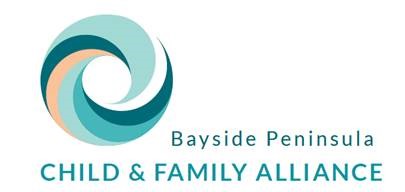 Partnership Facilitator will review applications; for both completeness of required documentation and appropriateness for access to Flexible Funding (against the Guidelines) by COB Tuesday,
Admin/finance communicates decisions made by Partnership Facilitator with the practitioner via email and initiates purchasing by COB Friday in the same week applications close.
FSP Training – September 2024
Any applications with missing information will be sent back to applicant. This can delay applications by a week (application reviewed the following Tuesday)
Admin/finance will be notified Wednesday AM of approved applications.
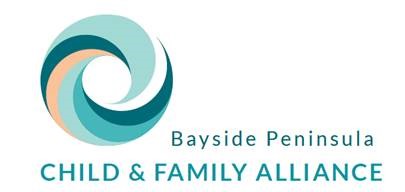 What information do we need in order to complete the purchase? Ie. delivery address, safe place to leave, contact details, barriers to delivery (for furniture purchases).
Please provide client mobile number where applicable so they are able to receive delivery notifications 
Consider your client security when sending emails. If there is a delivery address or personal identifying information  -  please place all of this into the online form and not via email as this is not a secure platform.
FSP Training – June 2024
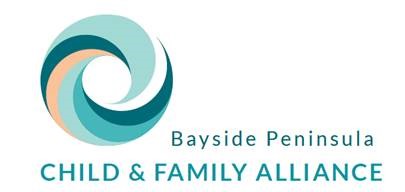 FSP Training – June 2024
When an approval is needed prior to an invoice being generated
Submit below template and email fs.alliance@anglicarevic.org.au
Family surname:Package request: Brief synopsis:Alternative funding options explored:Team leader approval (Y/N):Partnership Facilitator approval:
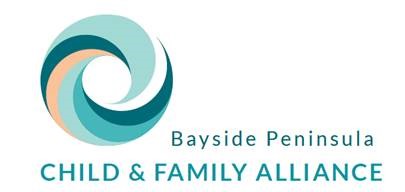 FSP Training – June 2024
Please use FS Alliance inbox not my personal email or Dianne’s personal email to ensure 

When packages are completed manually please ignore the time out email 

The template for packages that require pre-approval is kept on this powerpoint which is loaded into SouthSafe
 
Packages with complete information will be processed very quickly

Please do not pre book services in case there are delays to processing. We cannot back pay services that have already occured
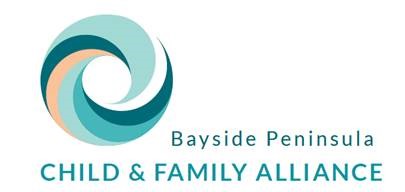 FSP Training – June 2024
FSP Guidelines

Located on SouthSafe under Funding – Family Services
Please refer to these before submitting packages
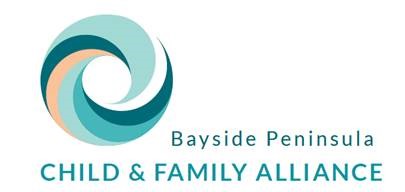 FSP Training – June 2024
Questions/Feedback